ESCUELA NORMAL DE EDUCACIÓN PREESCOLAR
CICLO ESCOLAR 2022-2023
LICENCIATURA EN EDUCACIÓN PREESCOLAR 

NOMBRE: ARYADNA VELAZQUEZ MEDELLIN
NOMBRE DEL TRABAJO: EL LENGUAJE ARTÍSTICO, LA EDUCACIÓN Y LA CREACIÓN 
COMPETENCIAS:
Detecta los procesos de aprendizaje de sus alumnos y alumnas para favorecer su desarrollo cognitivo y socioemocional.
Integra recursos de la investigación educativa para enriquecer su práctica profesional, expresando su interés por el conocimiento, la ciencia y la mejora de la educación.


NOMBRE DEL MAESTRO:EXPRESIÓN CORPORAL Y DANZA
CURSO: MANUEL FEDERICO RODRIGUEZ AGUILAR 

09 de noviembre de 2022               Saltillo, Coahuila
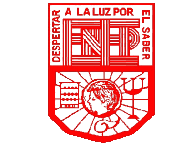 El lenguaje artístico, la educación y la creación
Here is where your presentation begins
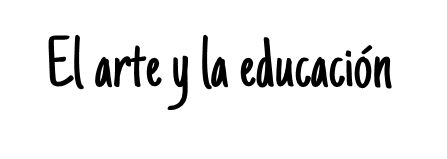 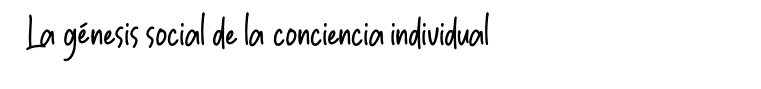 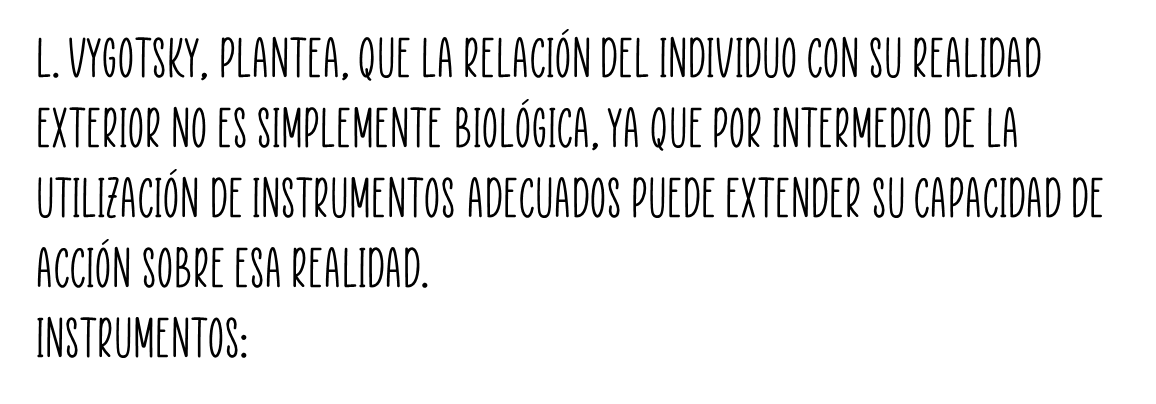 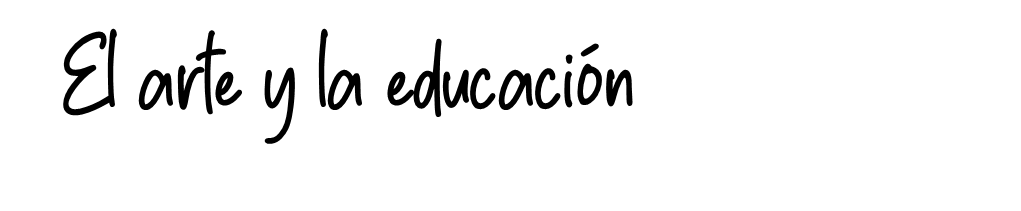 }
-Lenguaje.
- Cultura.
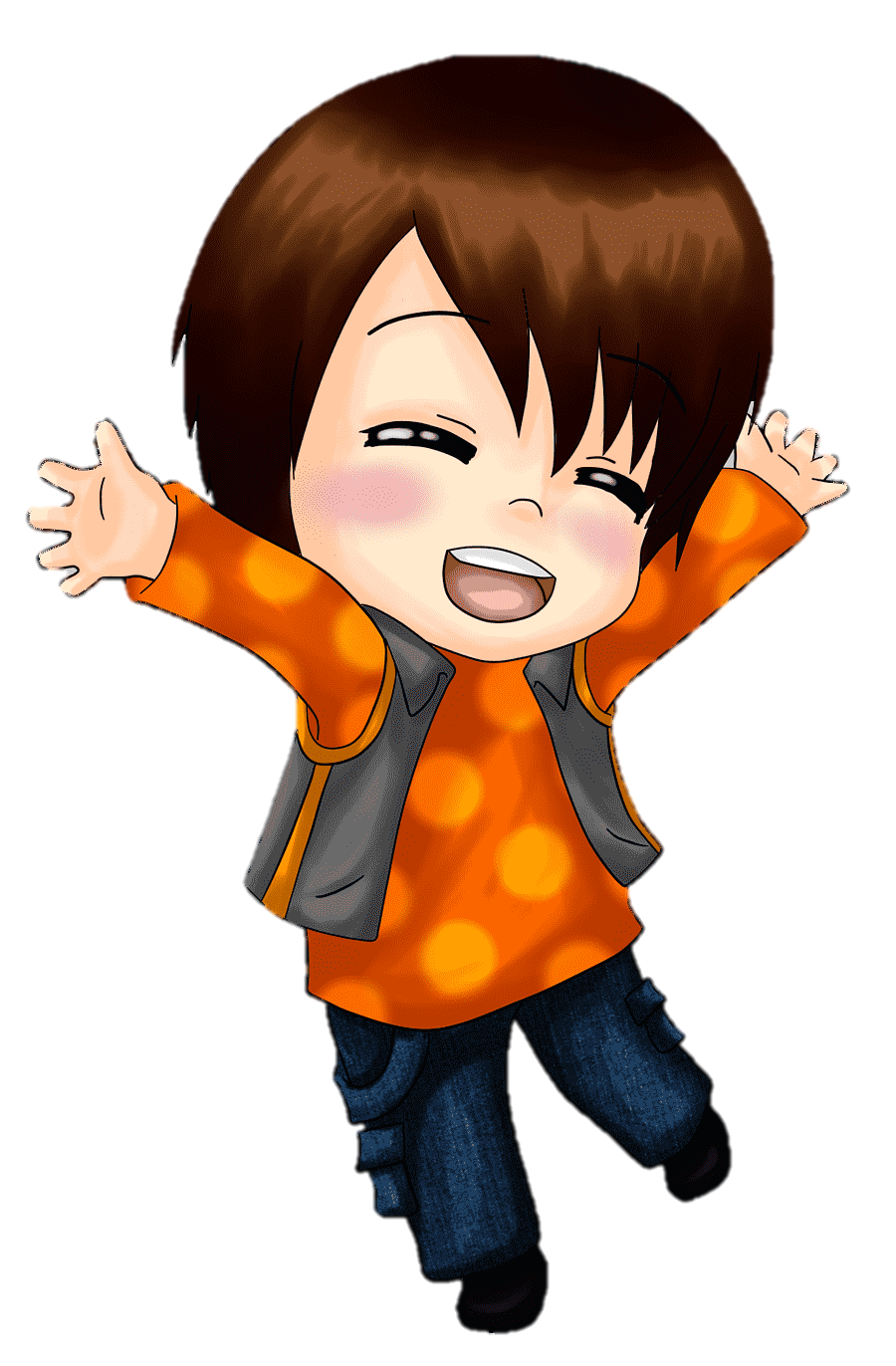 origen social
pensamiento
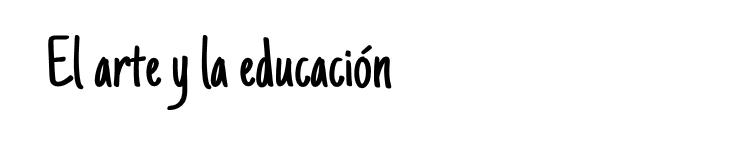 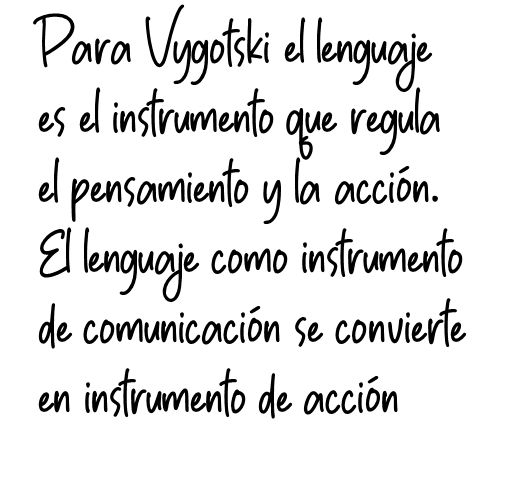 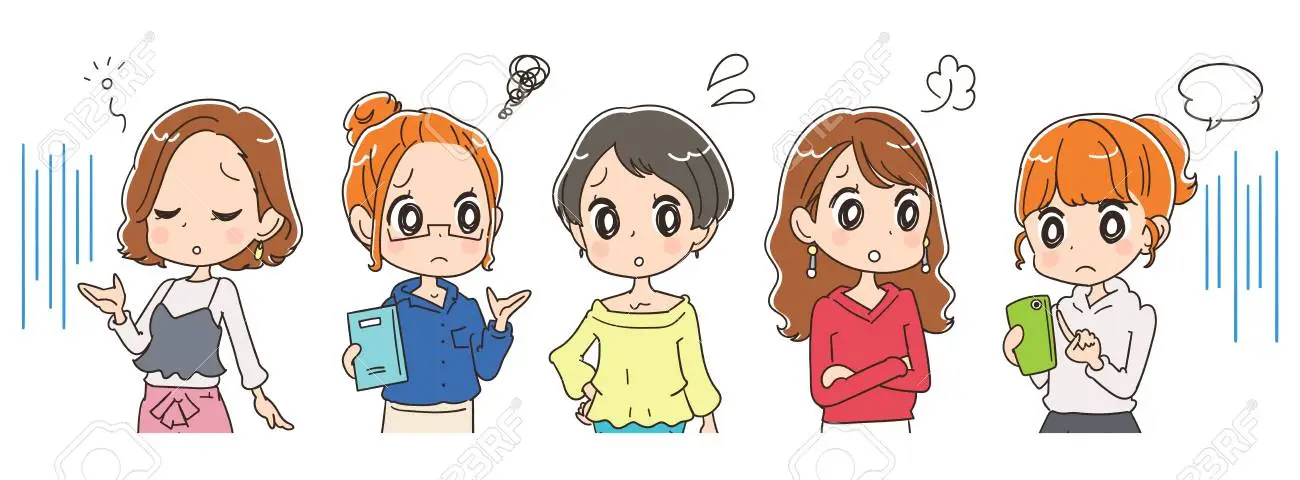 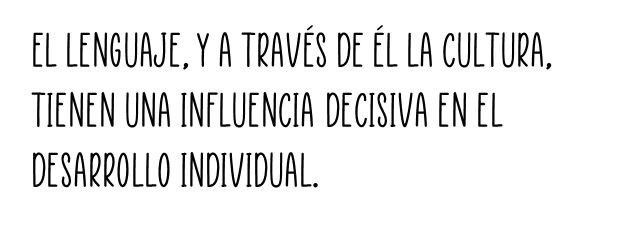 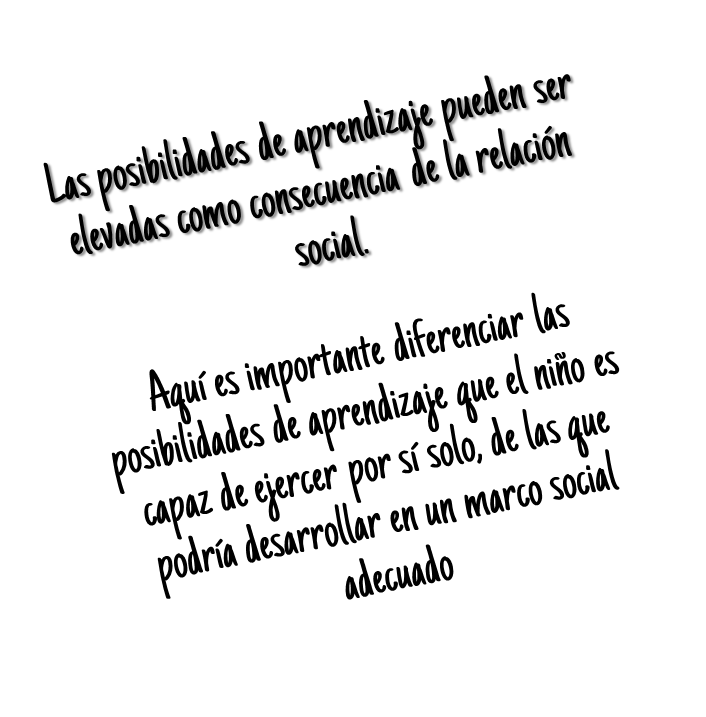 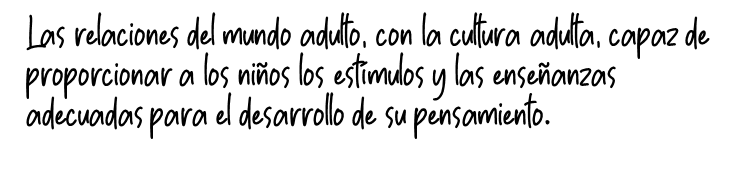 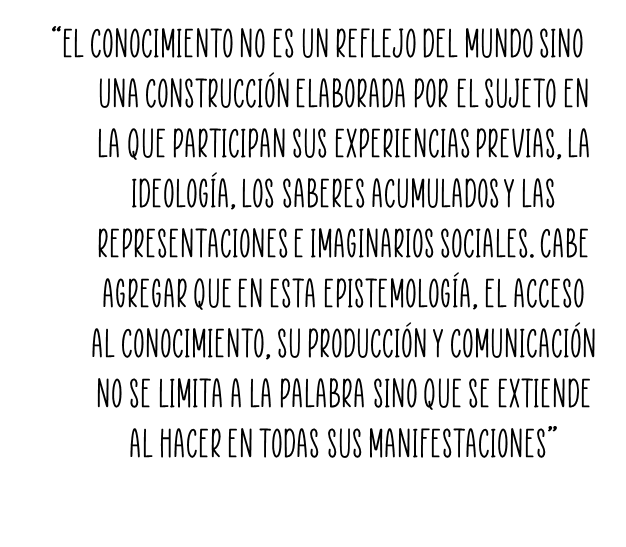 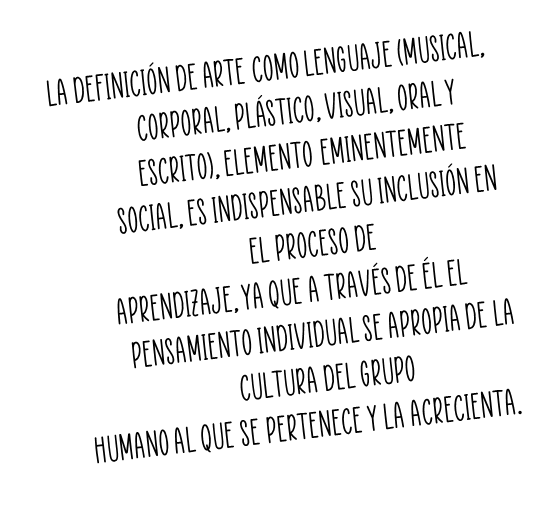 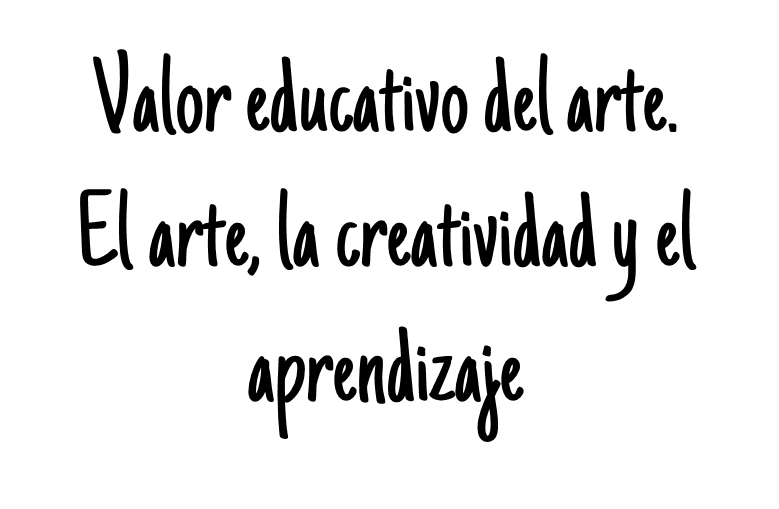 “This is a quote, words full of wisdom that someone important said and can make the reader get inspired.”
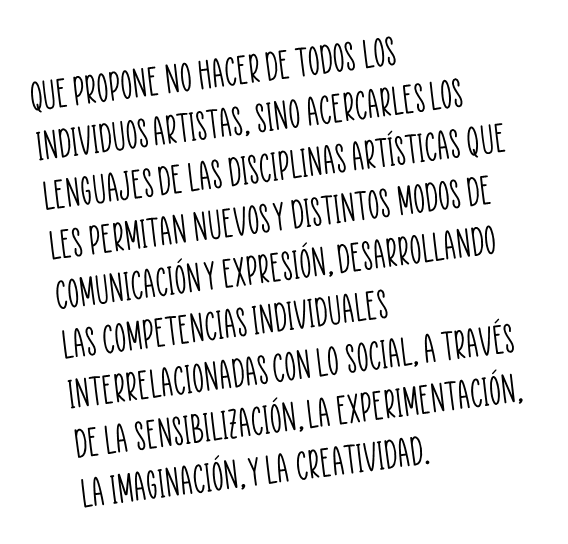 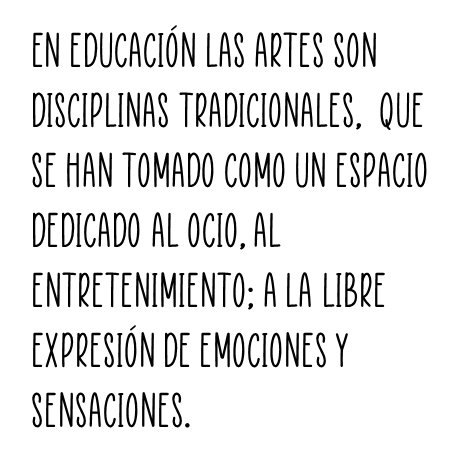 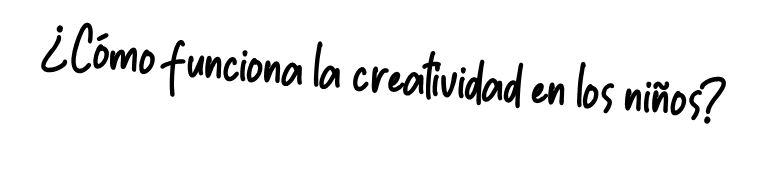 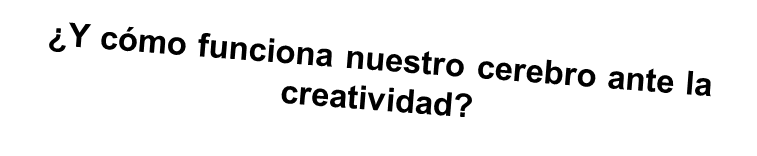 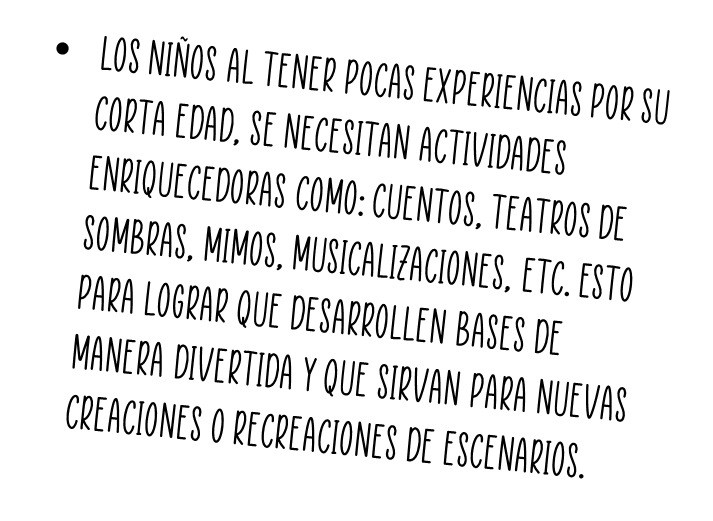 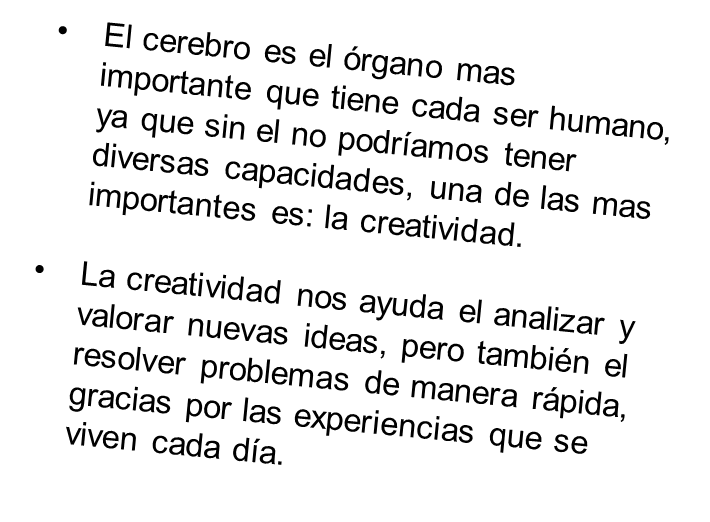 La actividad creadora en la educación no se considera muy importante ya que erróneamente se tiene la creencia que es un "don" que solo algunos tienen, como los grandes artistas o los genios, pero la actividad creadora viene de la imaginación que se crea en el entorno con el que convive el hombre, a parte de que esta actividad es el crear algo nuevo, lo cual todos los humanos tenemos esa capacidad.
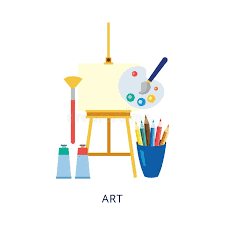 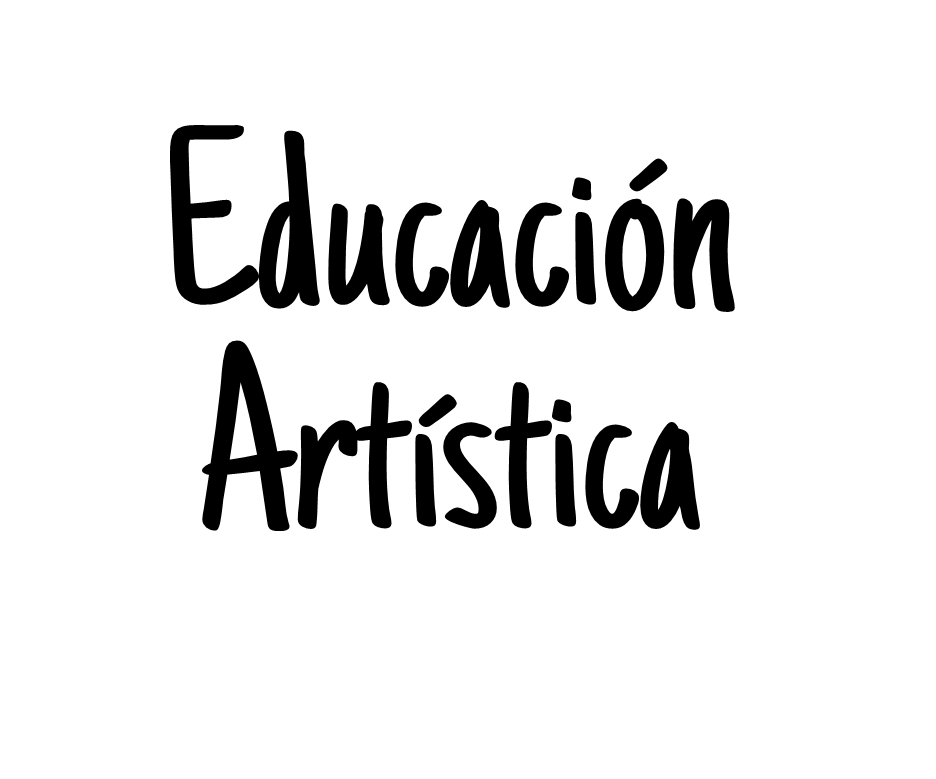 Educación Artística
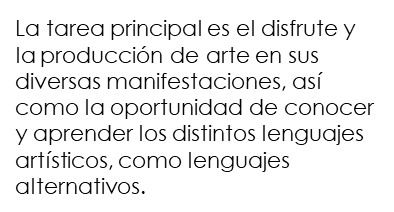 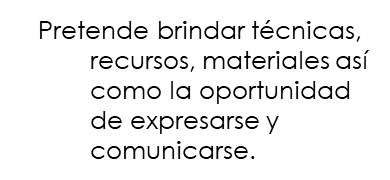 01
02
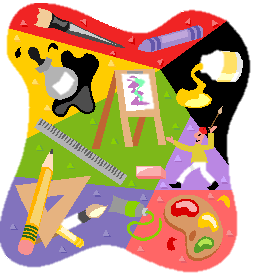 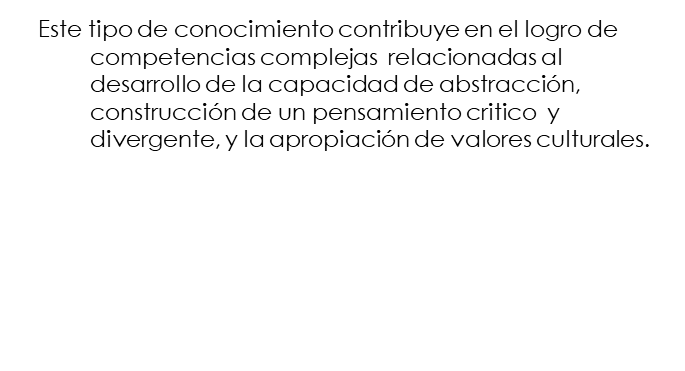 03
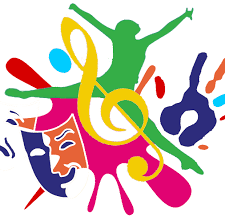 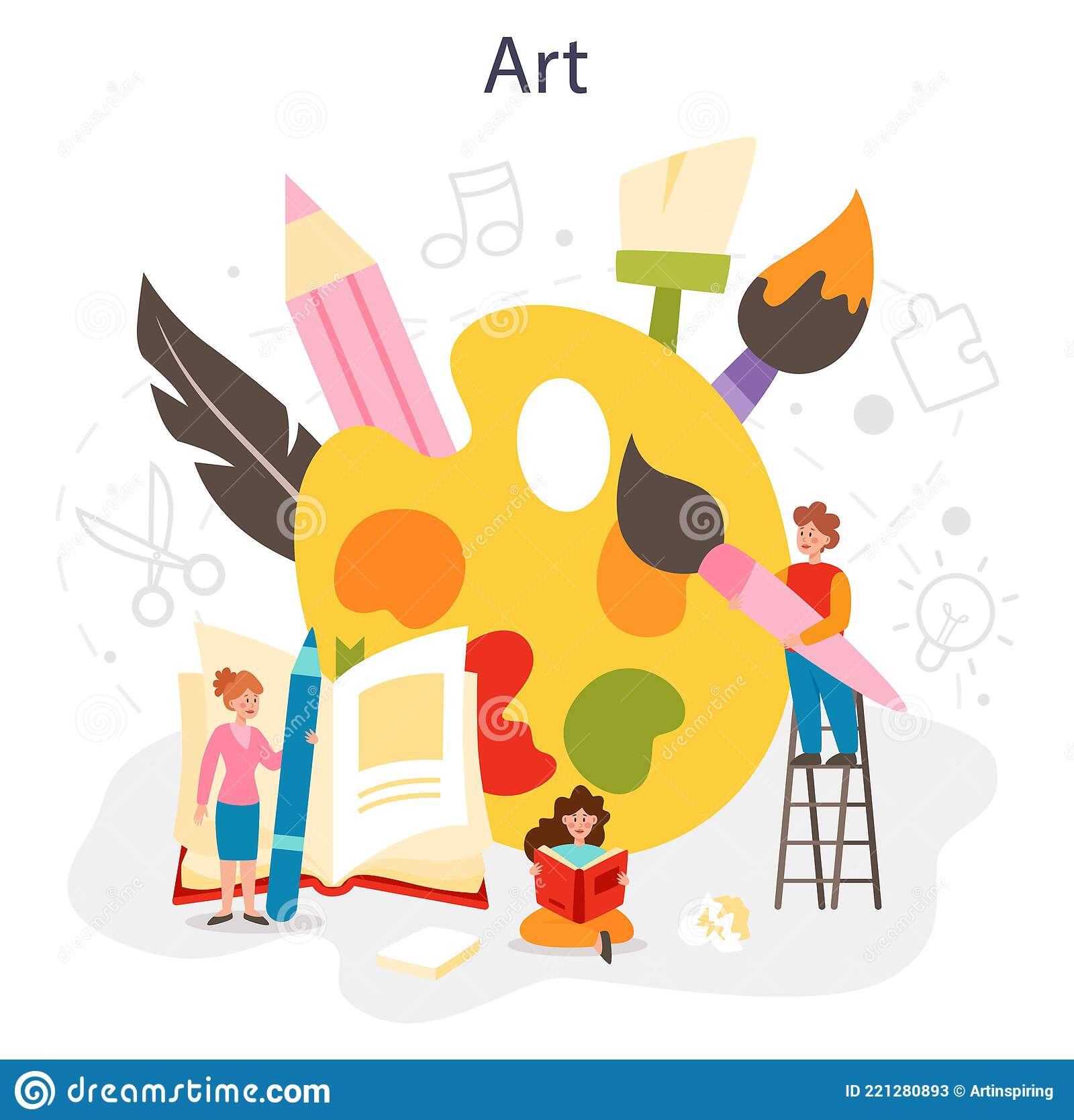 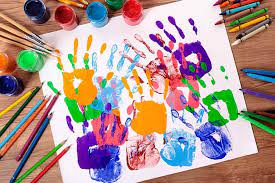 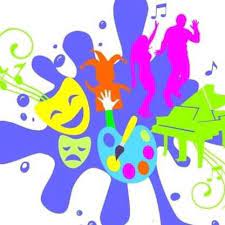 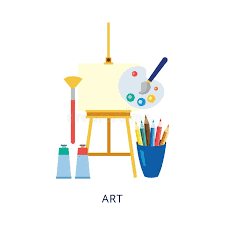 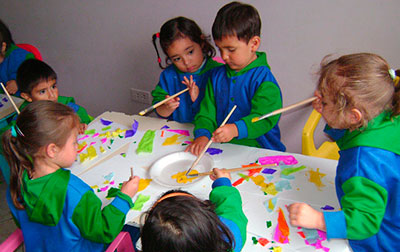 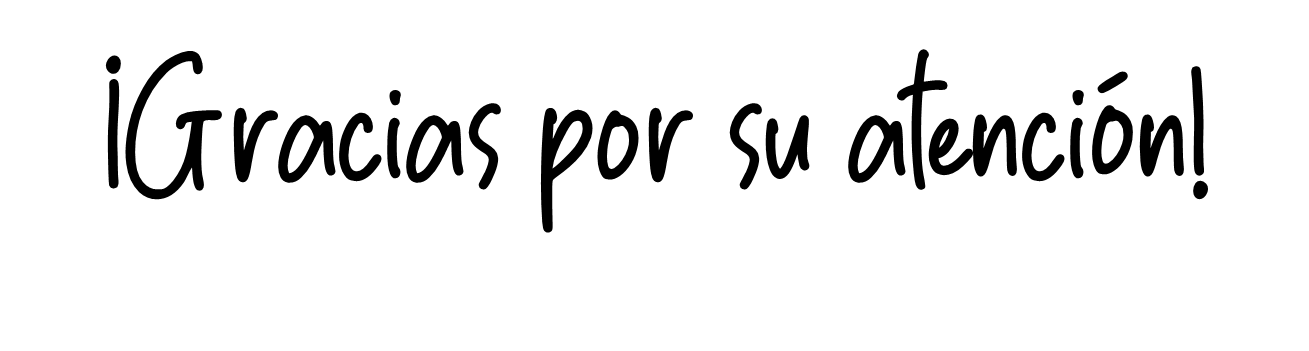 Alternative resources